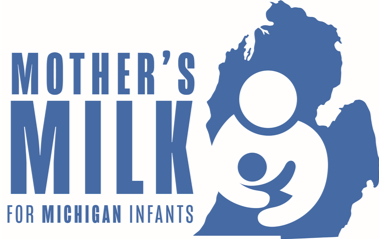 Longitudinal Research 
&
 Advanced Functions in Qualtrics
Anita Esquerra-Zwiers, Ph.D., RN, CBS
Associate Professor
Nursing Department
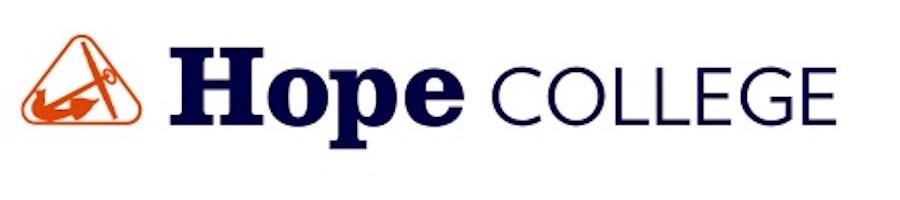 Objectives
Introduce My MMMI Lactation Coach
Share advanced functions in Qualtrics
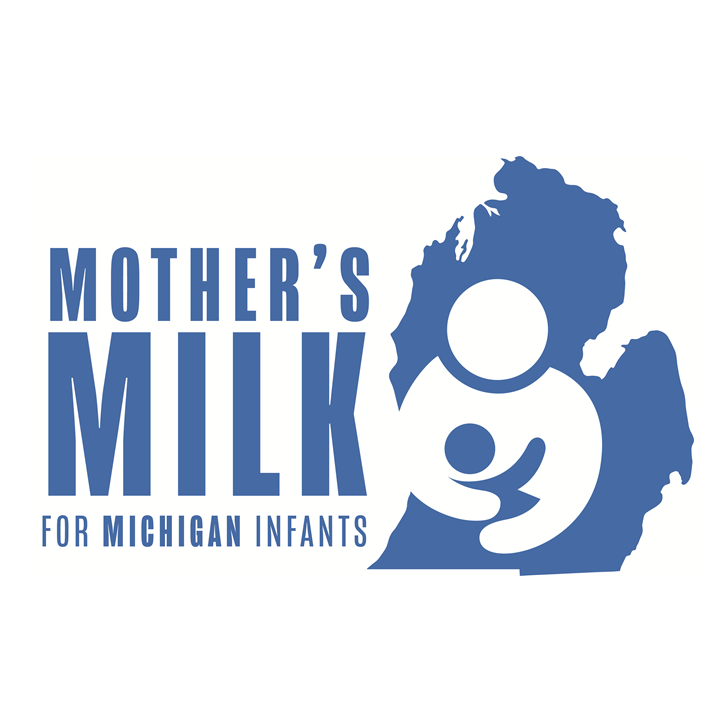 My MMMI Lactation Coach
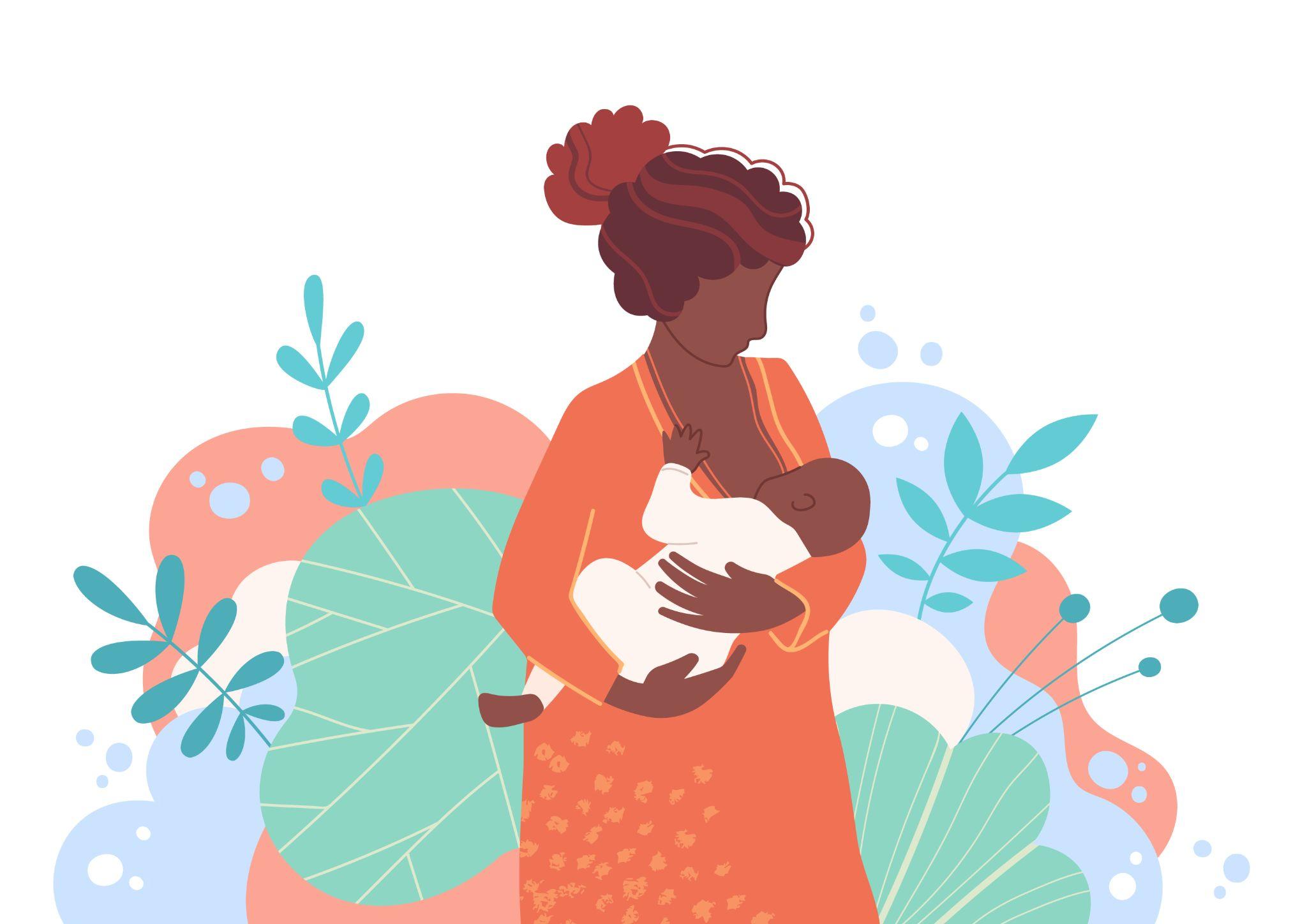 Mother’s Milk For Michigan Infants Research Team
Aims of My MMMI Lactation Coach
Evaluate the impact of My MMMI LC using existing care models on lactation outcomes.
Existing Care Models
In home lactation providers standard of care
Women Infant Children
Maternal Infant Health Program
Lactation Outcomes
Attitudes, Social Norms, Perceived Behavioral Control
Exclusivity and Duration
Examine the effectiveness of breastfeeding duration and exclusivity in reducing maternal health and infant health outcomes
Maternal health outcomes: Blood pressure, BMI, anxiety, depression, sleep
Infant health outcomes: Infant growth trajectories, well:sick visits
Describe human milk sodium and potassium concentrations over the first 14 days of lactation
Sodium and Potassium are biomarkers for the phases of lactation
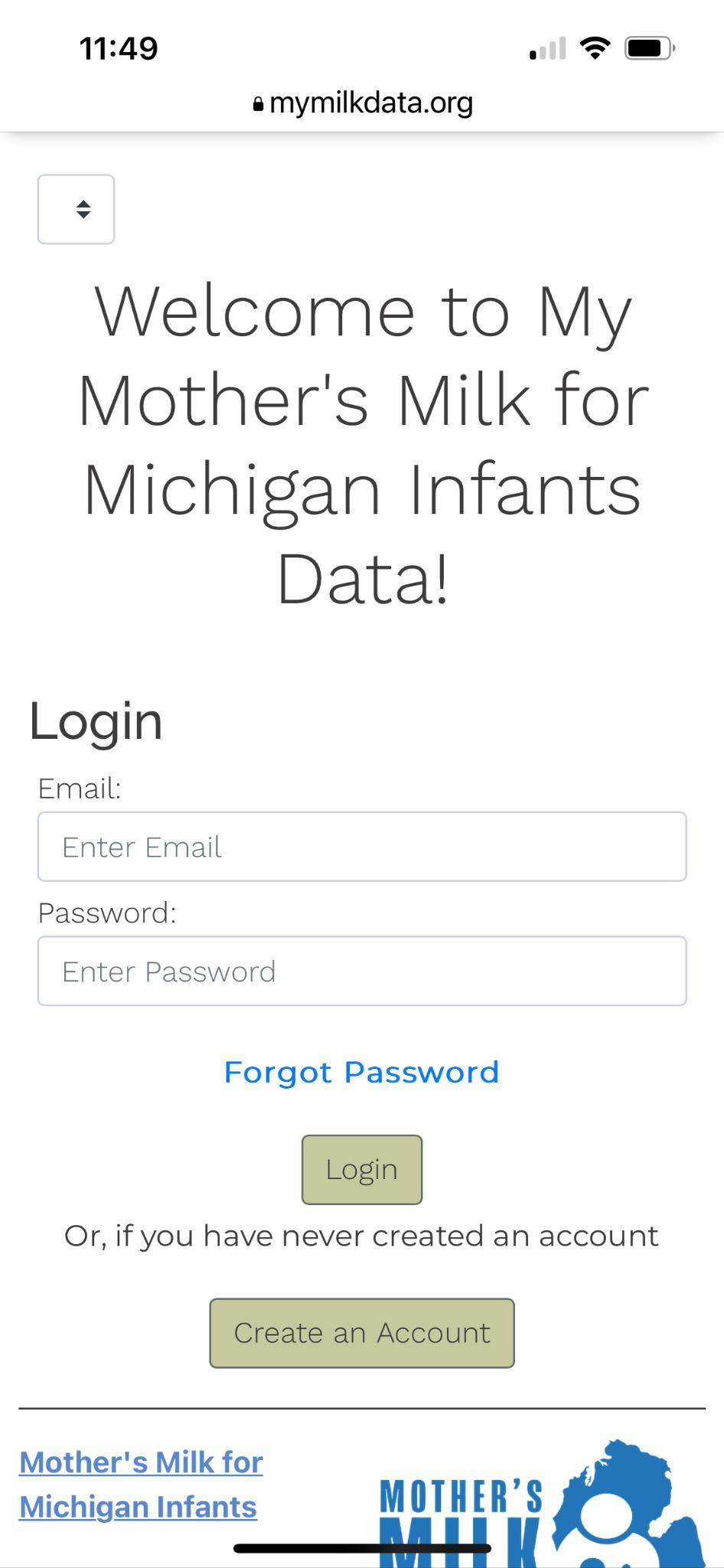 My MMMI Lactation Coach
Access to My MMMI Data
Targeted timed education
Logs: Feeding/Pumping/Diaper/Visits
Modes: Pregnancy & Baby
Lactation Provider Visits
2 visits during the first 2 weeks
Education
Precision Lactation Protocols 
Milk Analysis
Weekly Phone Calls x 5
Milk Collection & Analysis x14 days
Surveys
Participants
Maternal Infant Health Programs
Women Infant Children
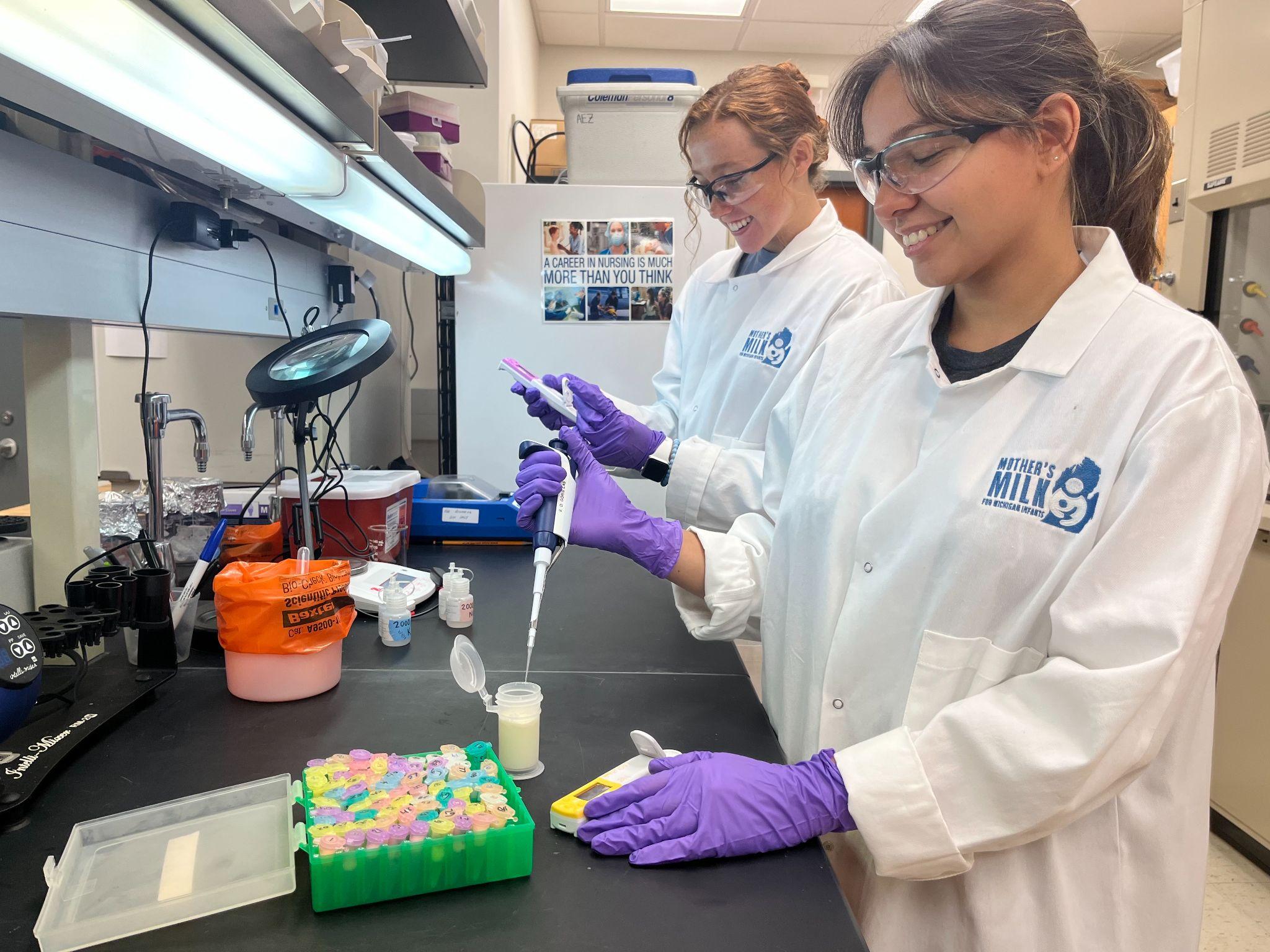 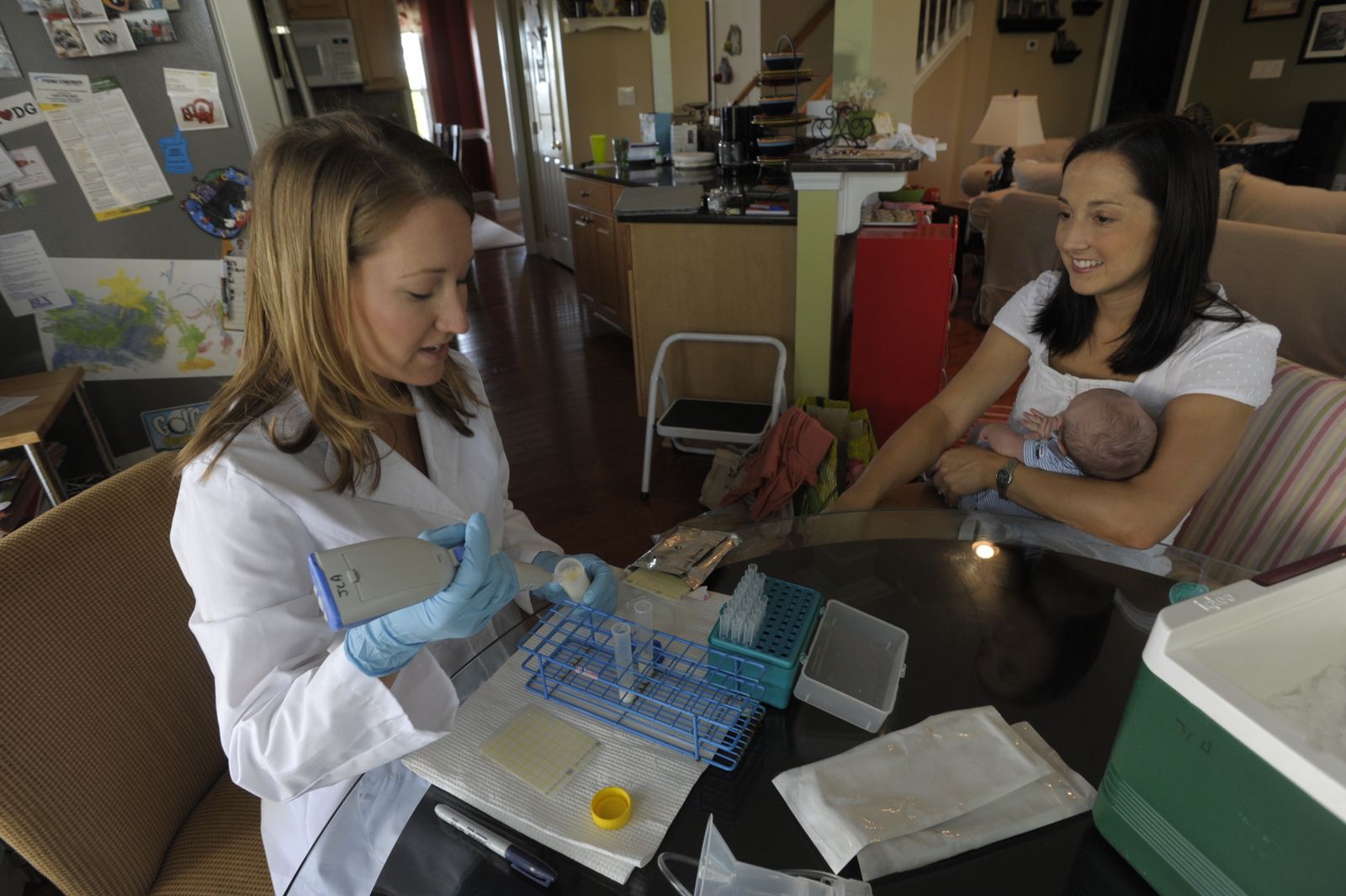 Surveys
Health and Pregnancy
Milk Supply 1-5
Conset
Eligibility
Birth
Health and Lactation- 
1 month
Health and Lactation- 
3 & 6 month
Post Birth Assessment
General Tips
Have a separate student research account- collaborate
You will need to get a different email address
Use the Qualtrics Help Desk
Building your Library: Question Blocks
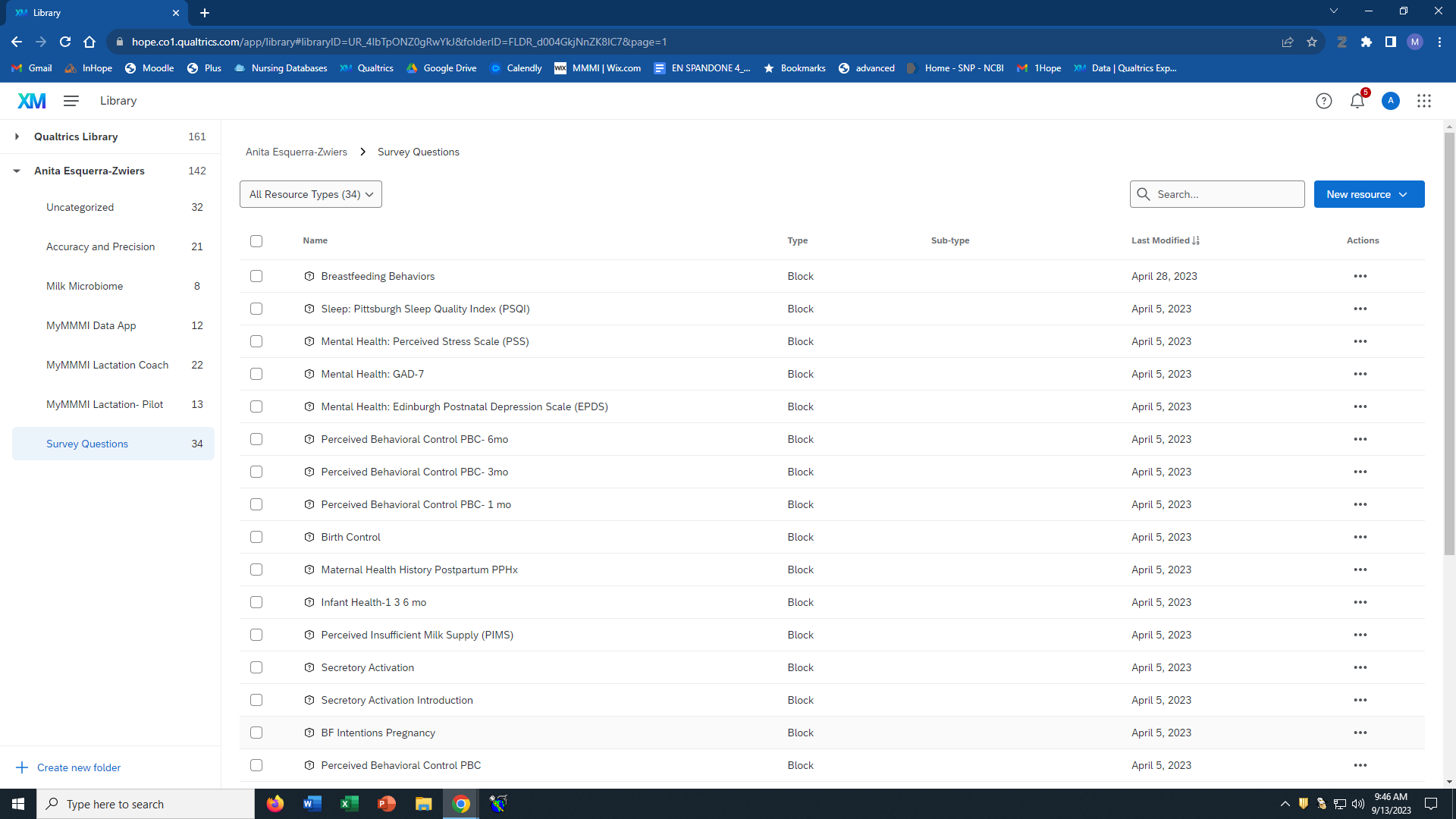 Helpful Tips
Most useful way to manage question
Copy or link to survey 
Lessons Learned
Build these first
Customize
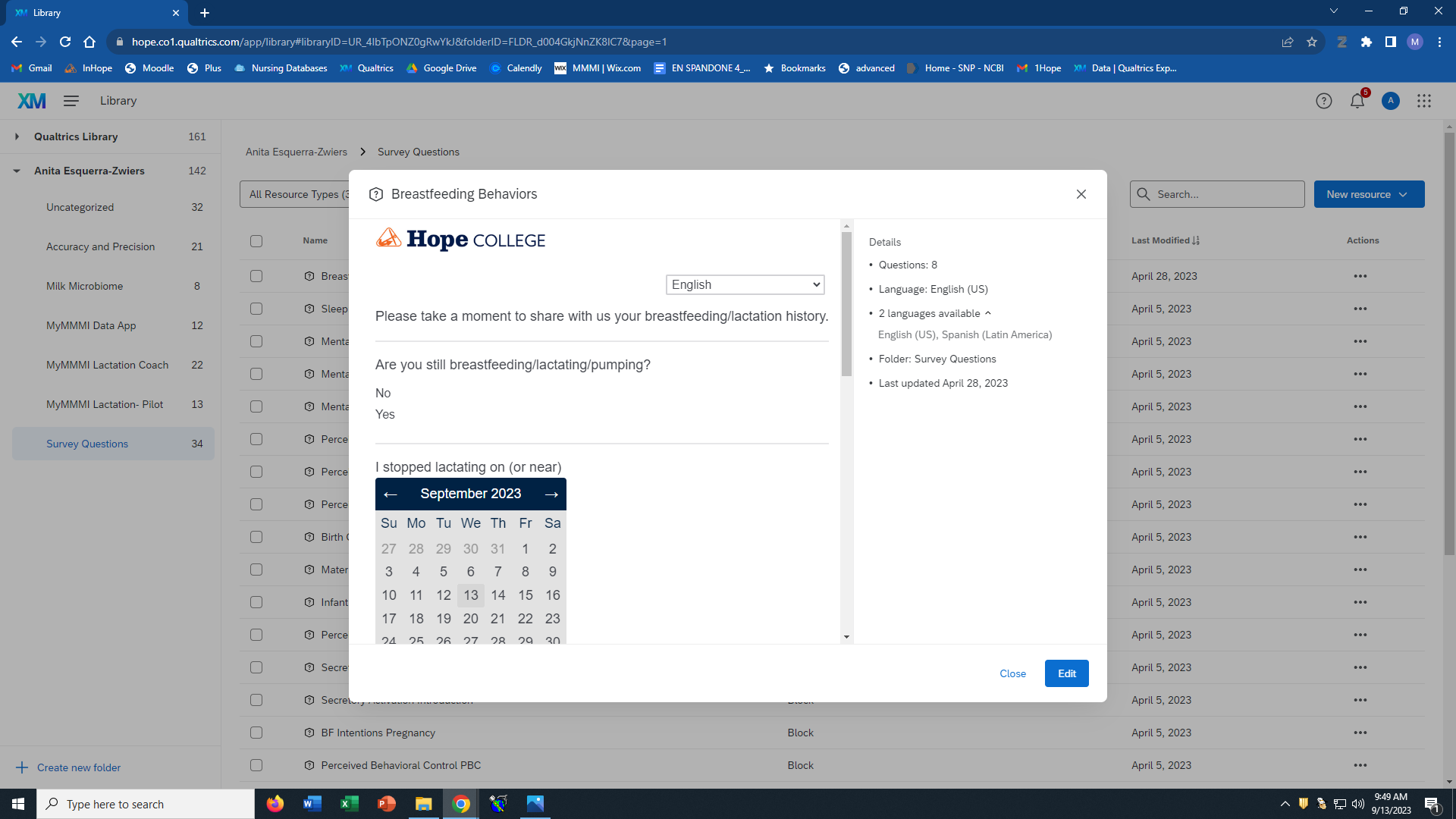 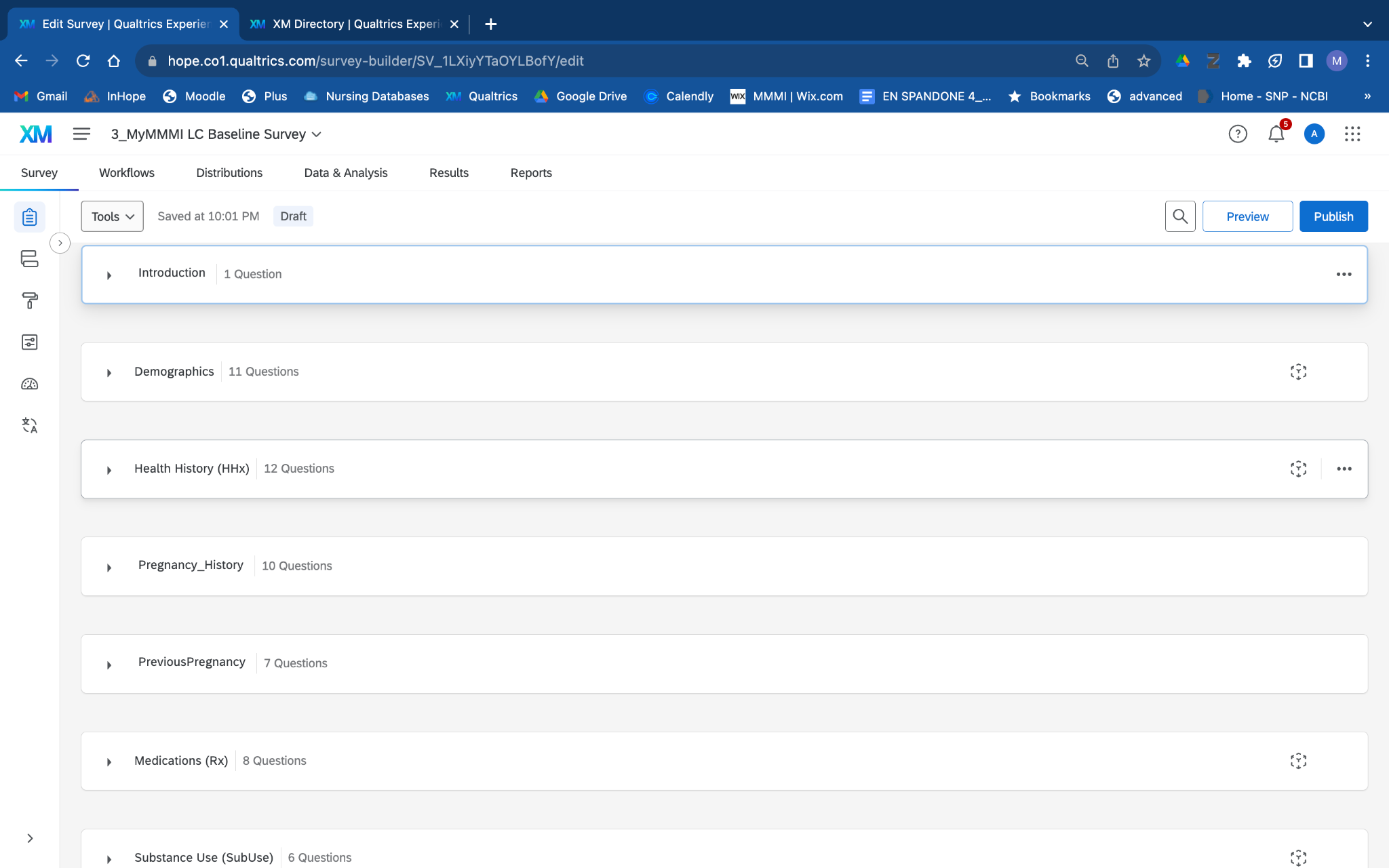 Building your Library: Messages
Helpful Tip
Know type and subtypes
Categorize
Label: 1st Email, Reminder, Consent,...
Copy or Save As
Lessons Learned
Messages need to be universal
Avoid using dates
If you need to personalize the message when sending from project 
Clean up regularly
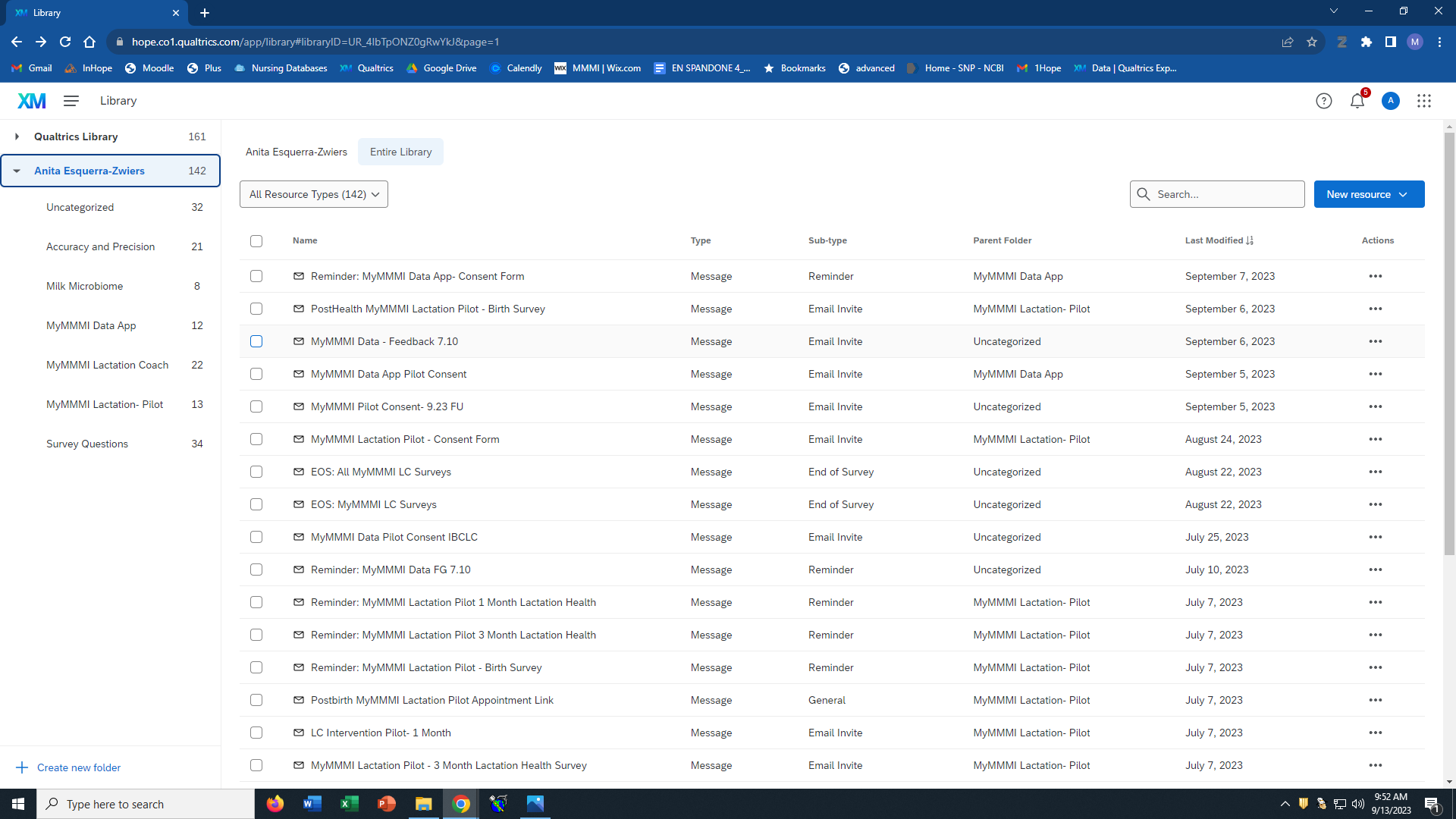 Survey Flow
Conditional Questions
Example: If participant marked in a previous survey that they are no longer breastfeeding the Breastfeeding Block will not be displayed
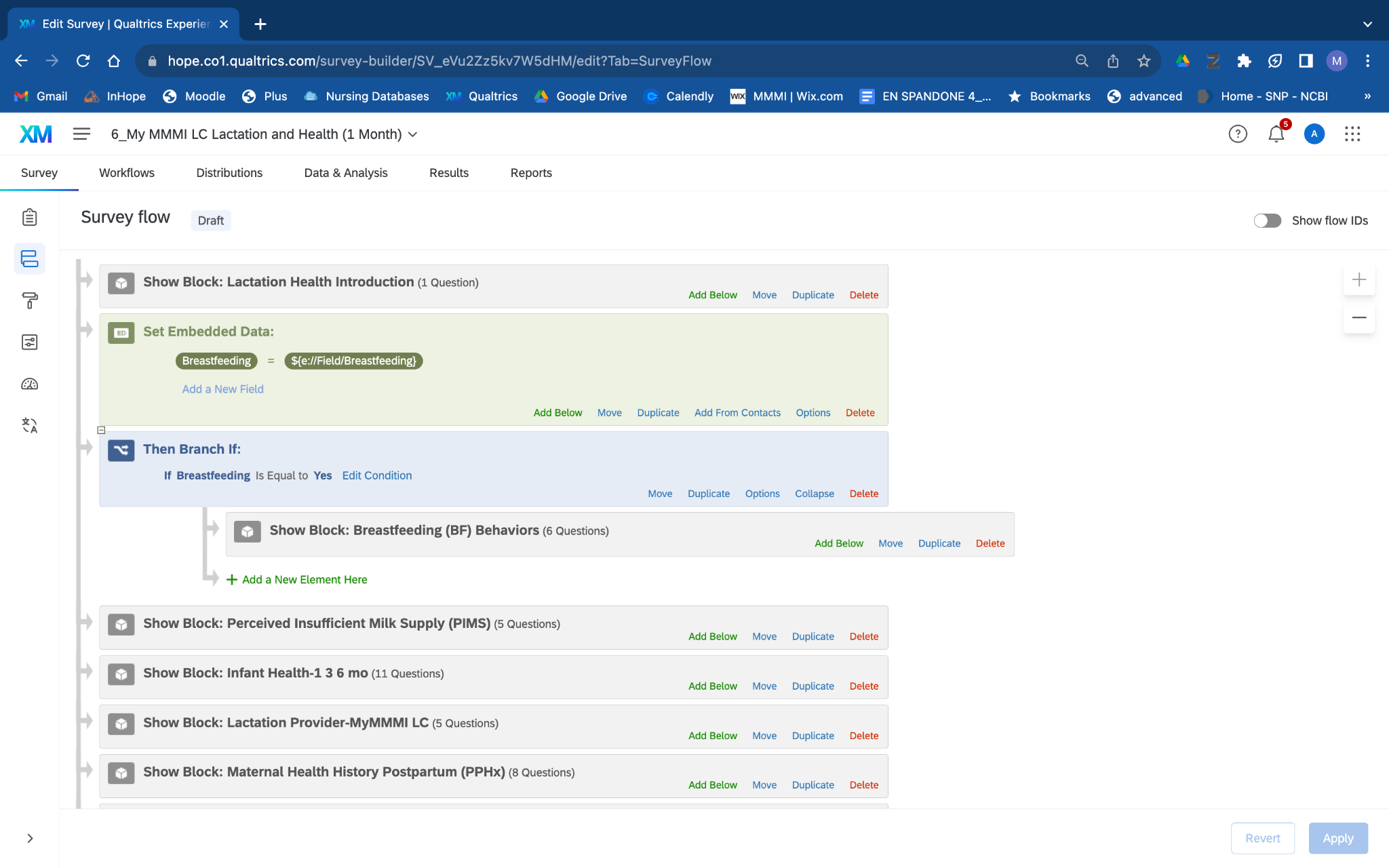 Workflow: Create a Directory
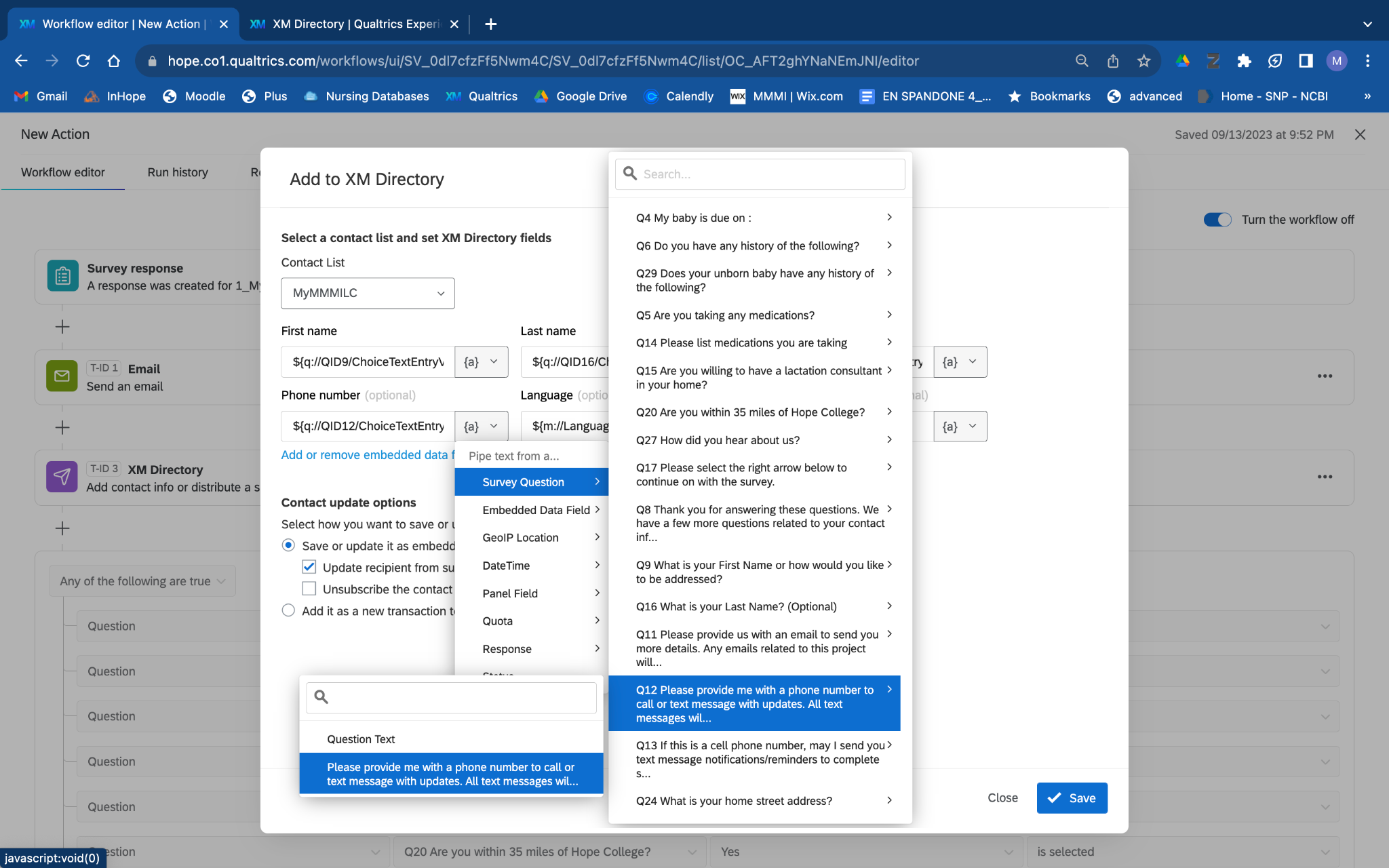 Workflows: Send Notifications to Team
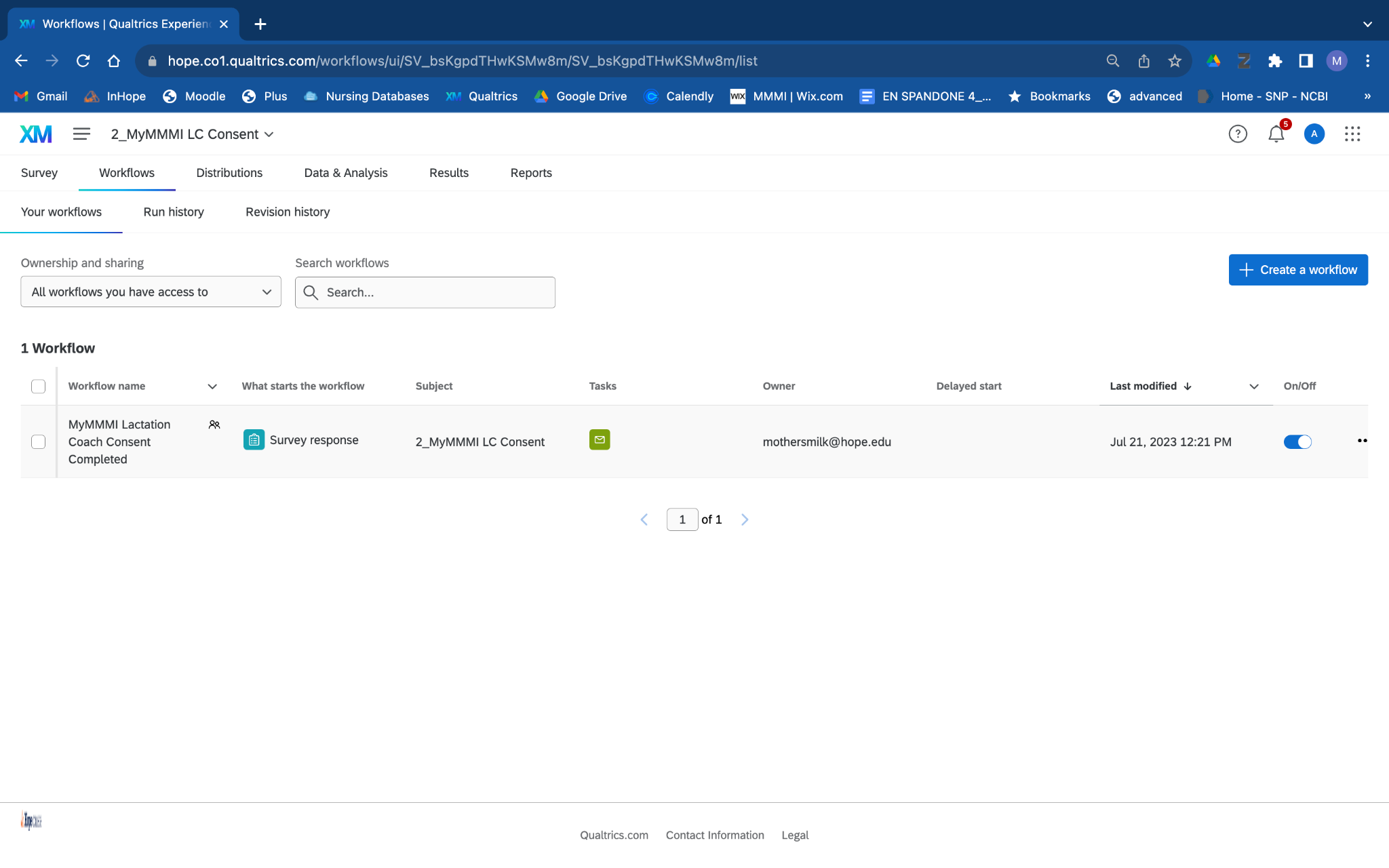 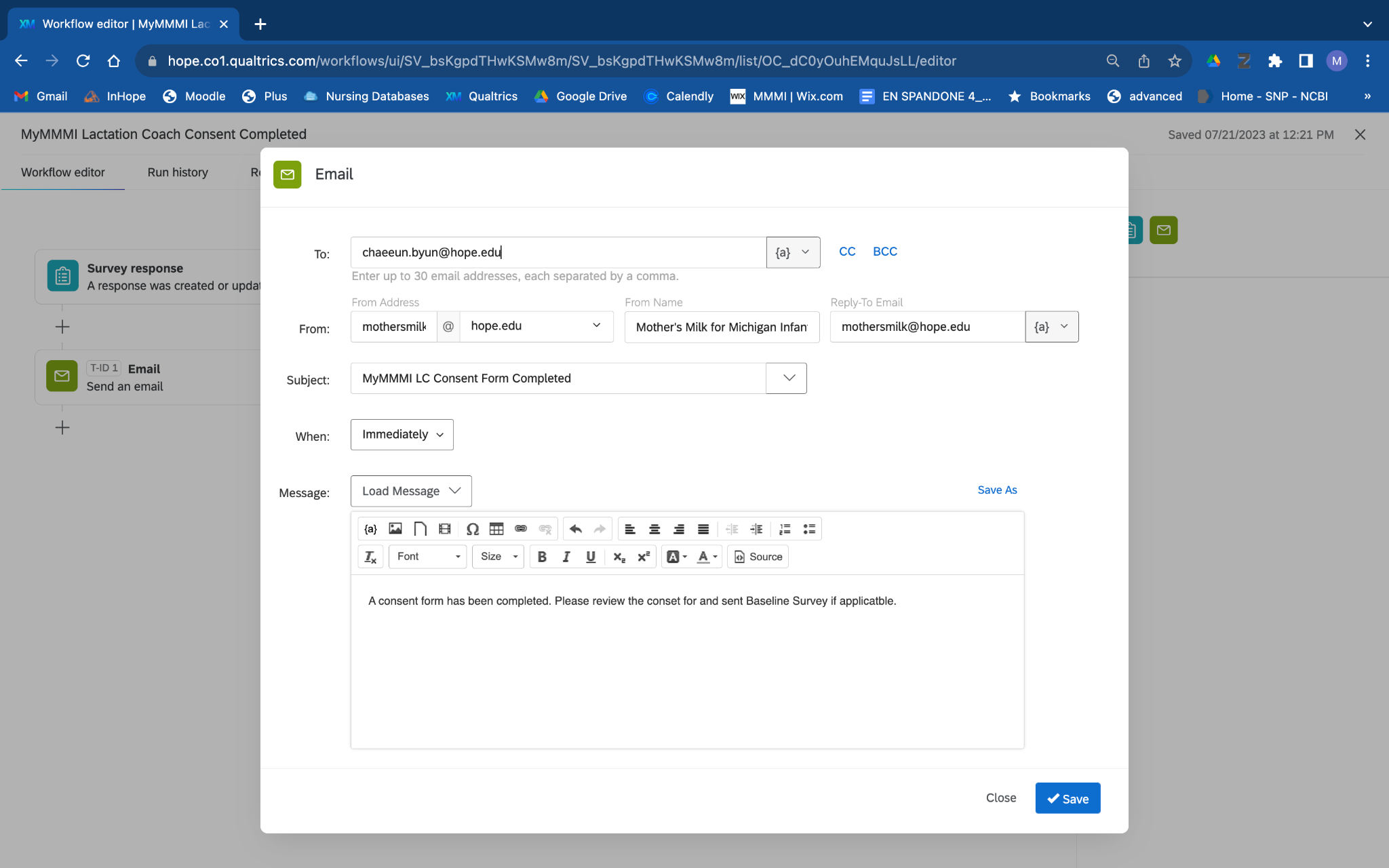 Workflows: Link to Next Survey
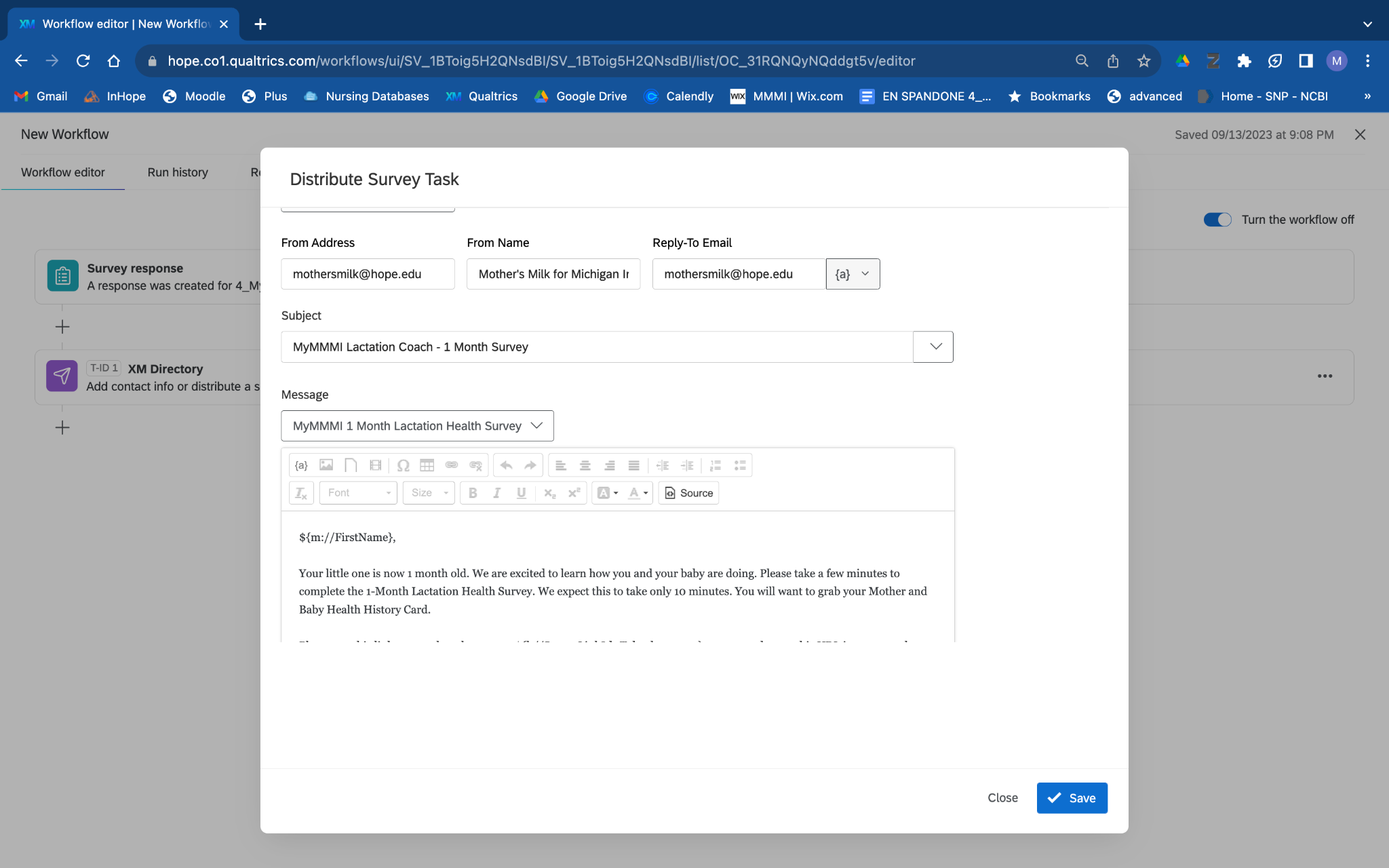 SMS Messaging
***Special feature*** 
Need to have verbiage created before releasing
Make sure consent form addresses 
Have to offer STOP
Costs: Contact Frost Research Center
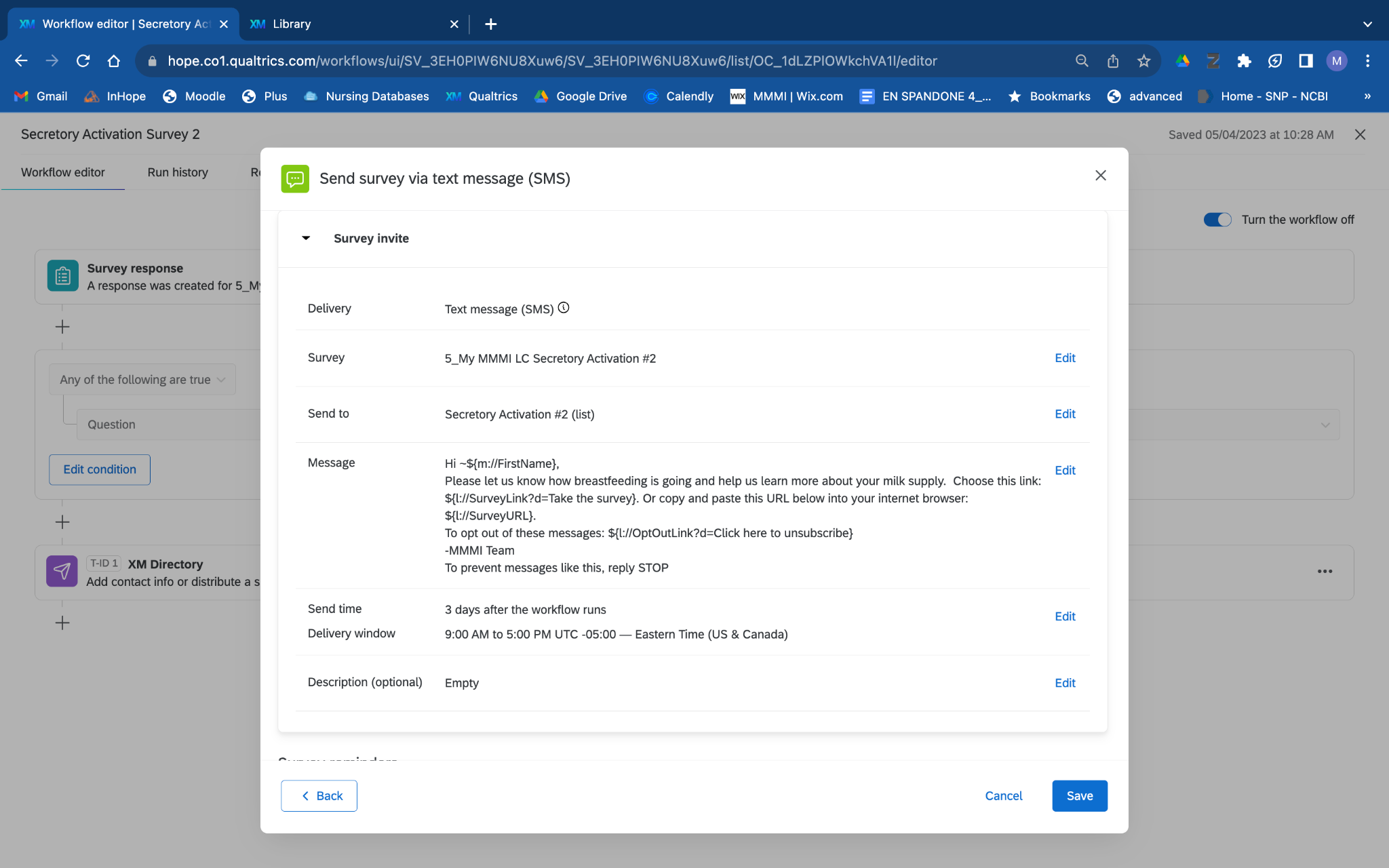 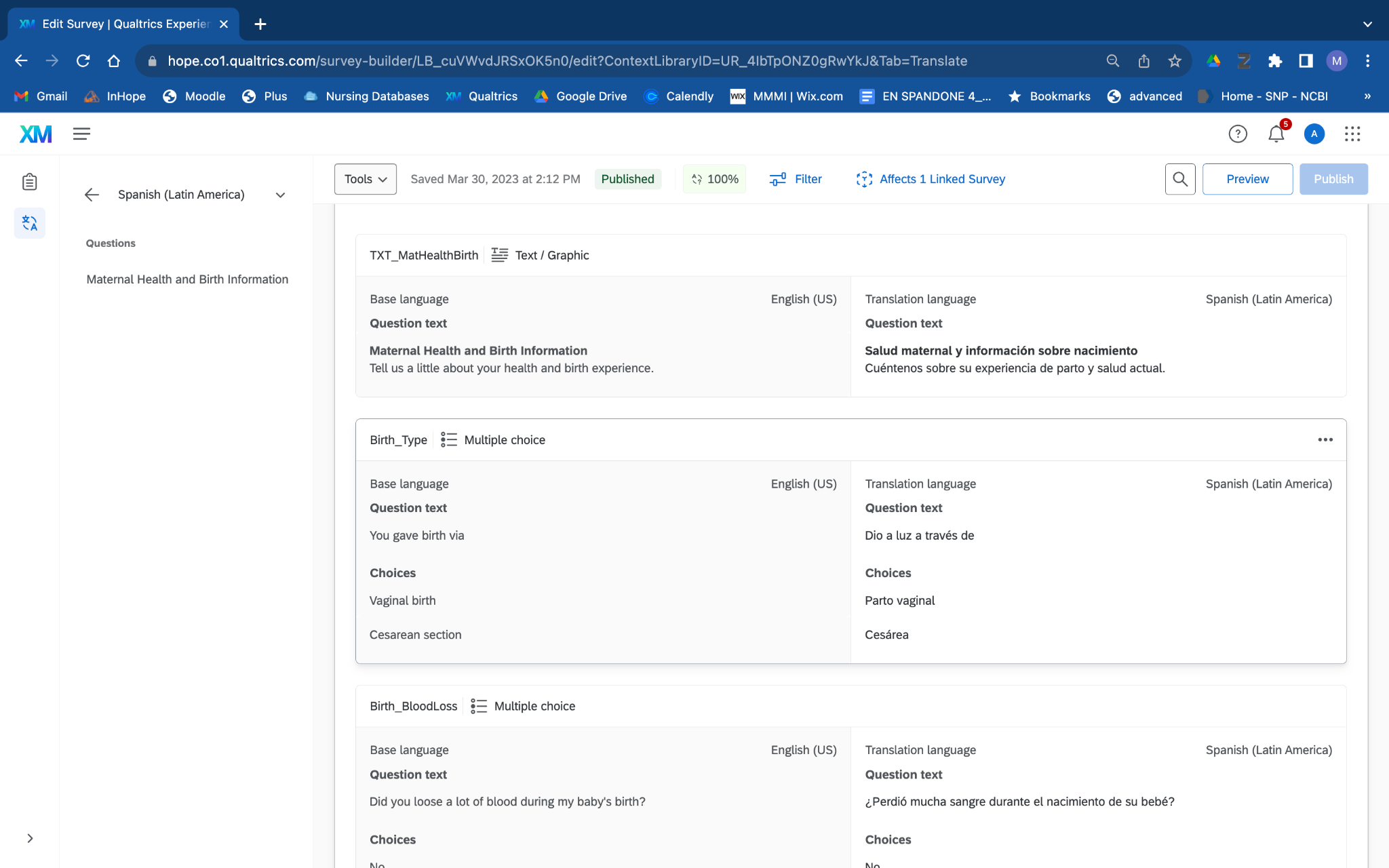 Translations
Helpful Tips
Company works with Qualtrics that can translate your surveys and add them to your projects
Lessons Learned
Check translation progress
Each time you change the primary language survey you will need to verify the translated version
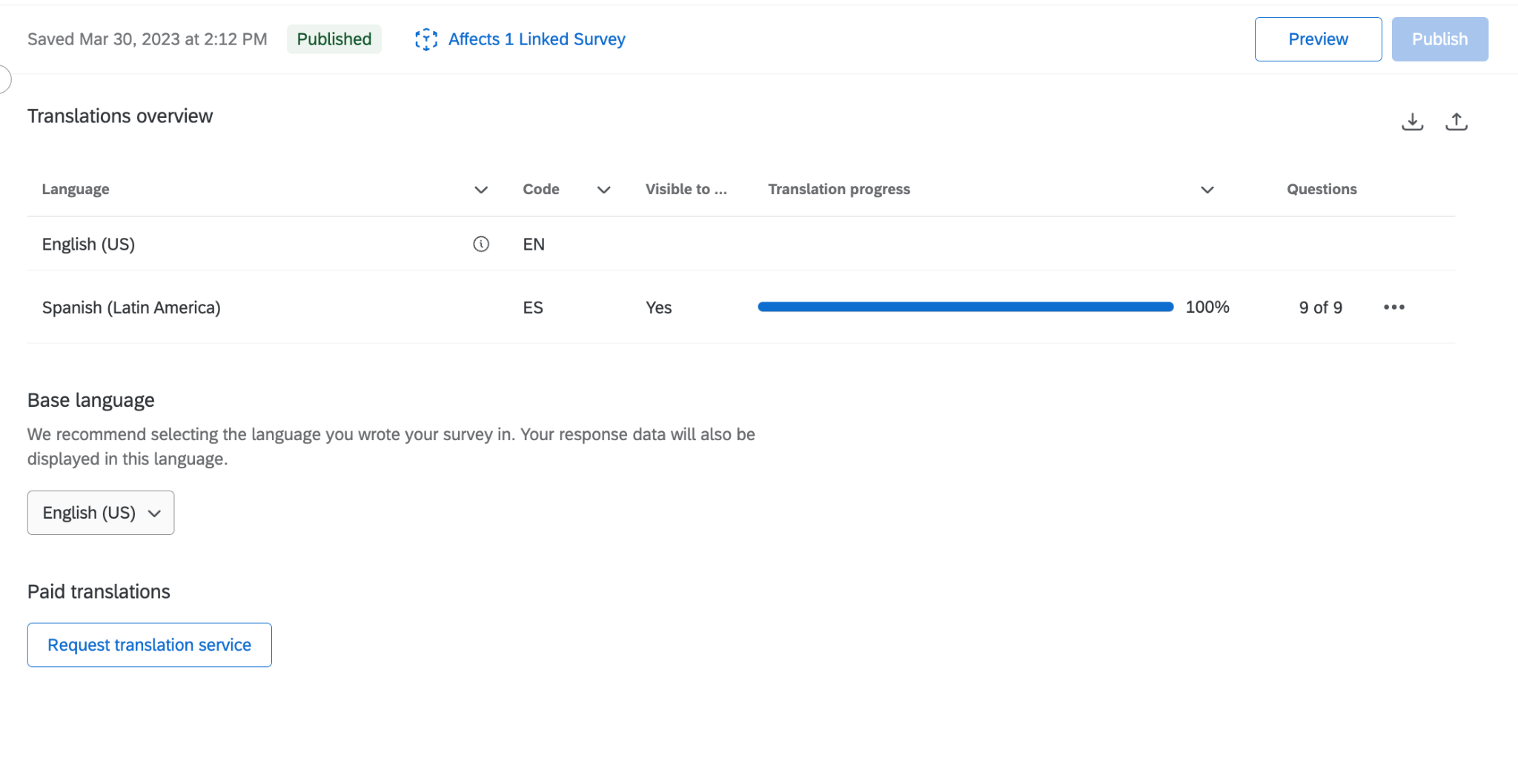 Next Steps
FUNDED!!! Blue Cross Blue Shield of Michigan Foundation
HSRB: Complete proposal and obtain approval
Train Lactation Providers
Thank You
Undergraduate Research Students
Hibist Demilie- ‘22
Jeannie (Phuong Anh) Vu- ‘23
Isabel (Sofia) Lopez- ‘23
Delaney Wesolek
Erin Matheny
Aurore Shima
Lydia (Chaeeun) Byun
Collaborators
Alyssa Cheadle, PhD Hope College Psychology
Tricia Johnson, Rush University
Rebecca Antaya, RD Nourished Beginnings
Ottawa County Department of Public Health- Maternal Infant Health Program
Becky Shanahan, RN and Beth Curley, RN, 2 for Baby
Anne Dalton, OT, Foundational Feeding